TacTICAl Planning:
The Missing Link
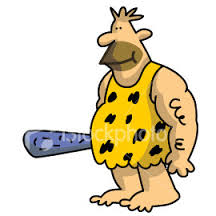 Background – CCLUP Strategic Plans
Cariboo-Chilcotin Land Use Plan
Sub-Regional Plans (spatial)
GAR Orders

WHA – Caribou (Northern & Mountain) & others


UWR – Mule Deer Winter Ranges
LU Order
Landscape Units
Wildlife Tree Retention
OGMAs
Critical Habitat for fish
Community Areas of Special Concern
Lakes Mgt Zones
Lakes Classification
S4 Stream Management
Birch Retention 
Grassland Benchmark
Scenic Areas
Buffered Trails
High Value Wetlands for Moose
Grizzly Bear feeding sites
Background - MPB
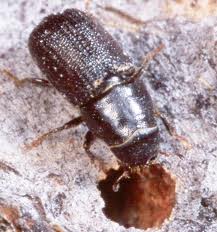 UPLIFT
AAC
Background: Increased Accountability
the Court applied a low threshold for

finding an infringement of aboriginal rights - essentially any management decision which reduces wildlife diversity, abundance or habitat may be an infringement of aboriginal rights to hunt or trap.
In the Court's opinion:

• "A legislative scheme that manages solely for timber, with all other values as a constraint on that objective, faces a formidable challenge when called upon to balance Aboriginal rights with the economic interests of the larger society";
Issues
Landscape vs.   	license area

 Multiple operators

 Space and time

 Take vs Leave
Rate of Cut

...despite consistency with FSP
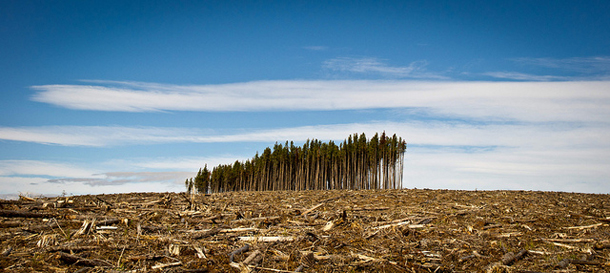 Examples
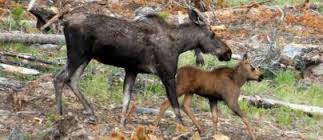 South Chilcotin

 Canim Lake

 West Quesnel
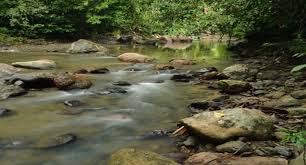 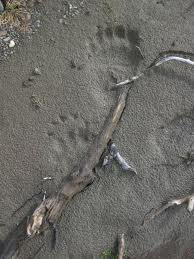 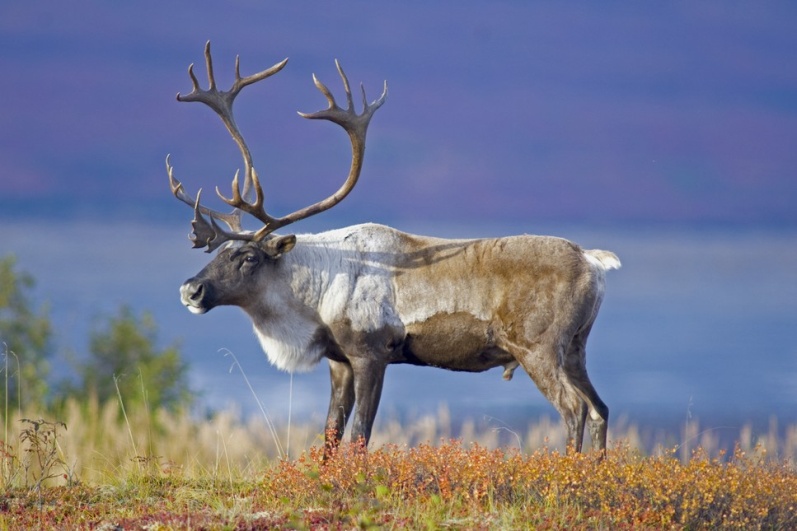 Need: Tactical Planning
Strategic Planning (CCLUP, TSR)
Legal objectives



Increased professional initiative & inclusiveness
FSP
Tactical Planning (what, when, where)
Operational Planning (CP, RP)
Failure to Adjust
Legal license but not social license

 Fuel FN litigation

  Provoke opposition and direct action
Salvage and MPB
Reactive vs. Proactive approach:
 Plan access
 Plan what to leave; not just what to take
 Plan together
 Focus on maximum mortality, not on minimum license requirements
Conclusion
Comprehensive strategic planning alone is not enough
 FRPA model does not require inclusive tactical planning
 Without inclusive tactical planning, social license may dissolve
 There is a range of FRPA tools to enable tactical planning
 Outcomes must be meaningful (durable, monitorable, enforceable).
The End
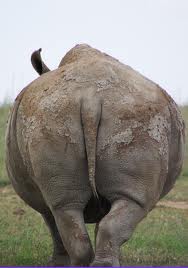